ARC AUDIENCES MAP
IDEA:
AUTHOR:
This canvas is interactive. Please add text to boxes outlines in blue
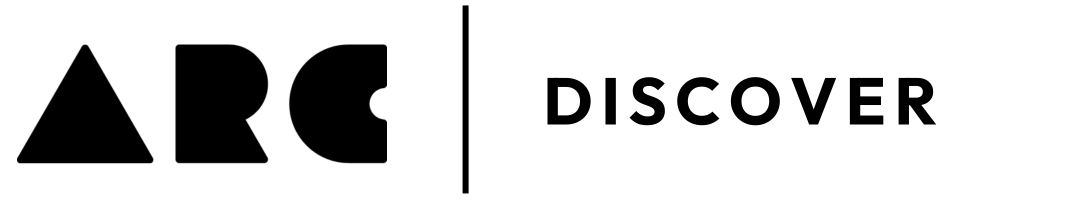 ARC Audience Map © 2023 by Dave Jarman is licensed under CC BY-NC 4.0. To view a copy of this license, visit http://creativecommons.org/licenses/by-nc/4.0/
This mapping tool was developed by Dave Jarman and Julian Jantke for use by the ARC Accelerator in 2023.